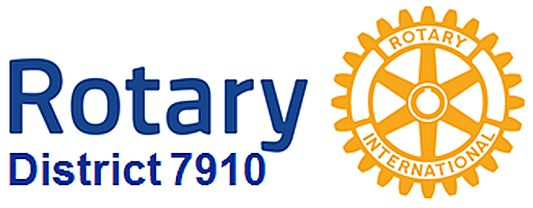 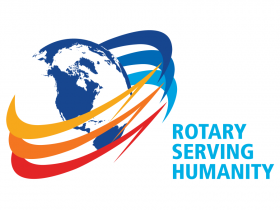 Newsletter
October 31, 2016